Ресурсы Springer для учёных Казахстана
Ирина Александрова
Лицензионный менеджер Springer 
Казахстан
irina.alexandrova@springer.com
Моб.: +7 7017431444
Springer История и продукция
Общая информация о Springer
Ведущий мировой издатель научно-технологических и медицинских журналовю. Компания основана в 1842 году
Более 3068 журналов 
Из них свыше 550 журналов открытого доступа – крупнейший издатель мира
Более 180 000 научных книг, более 8000  новых книг ежегодно
Глобальный охват свыше 10 миллионов пользователей
13,000 сотрудников в 50 странах 
Слияние  Springer Nature
Курт Вютрих
Химия
Альберт Эйнштейн
Физика
Нильс БорФизика
П.ПавловМедицина
Отто Ган
Химия
Сэр Джон Экклз
Медицина
Берт Сакман
Медицина
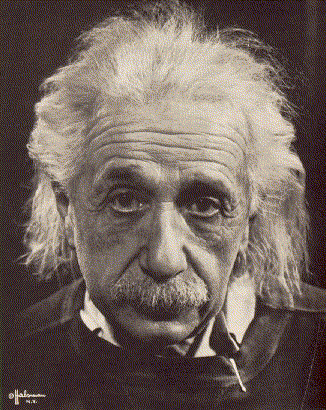 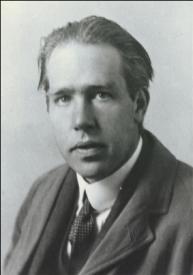 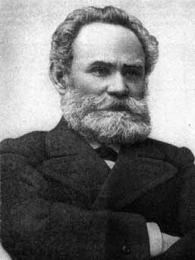 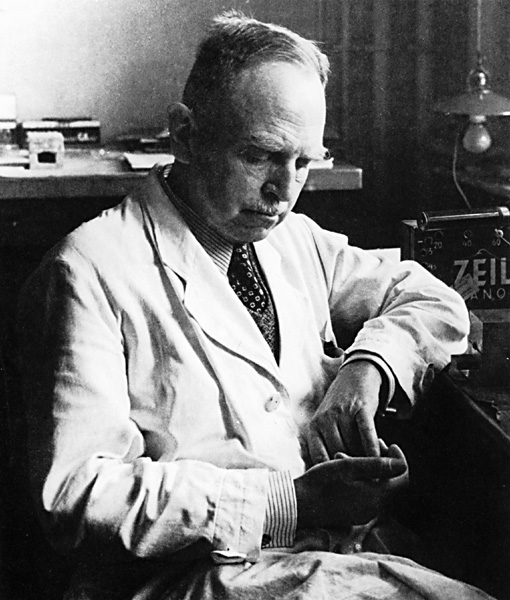 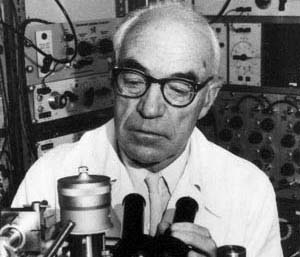 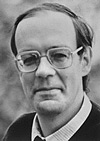 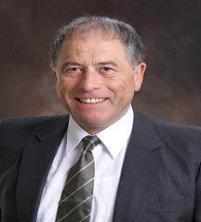 1904
1921
1922
1944
1963
1991
2002
2
Все нобелевские лауреаты 2014 года по медицине, физике, химии и экономике являются авторами/редакторами Springer
Physics
Chemistry
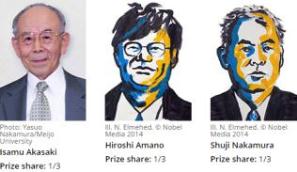 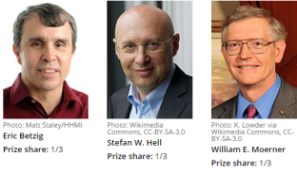 Physiology and Medicine
Economics
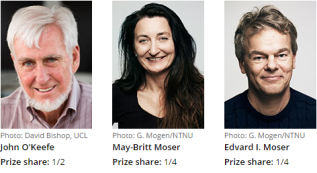 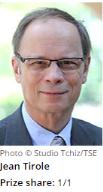 Около 55 издательских домов в 50 странах мира
Австралия
Австрия
Бразилия
Китай
Франция
Германия
Великобритания
Индия
Италия
Япония
Малайзия
Нидерланды
Россия
Южная Корея
Южная Африка
Испания
Швейцария
Тайвань
Объединенные Арабские Эмираты
США
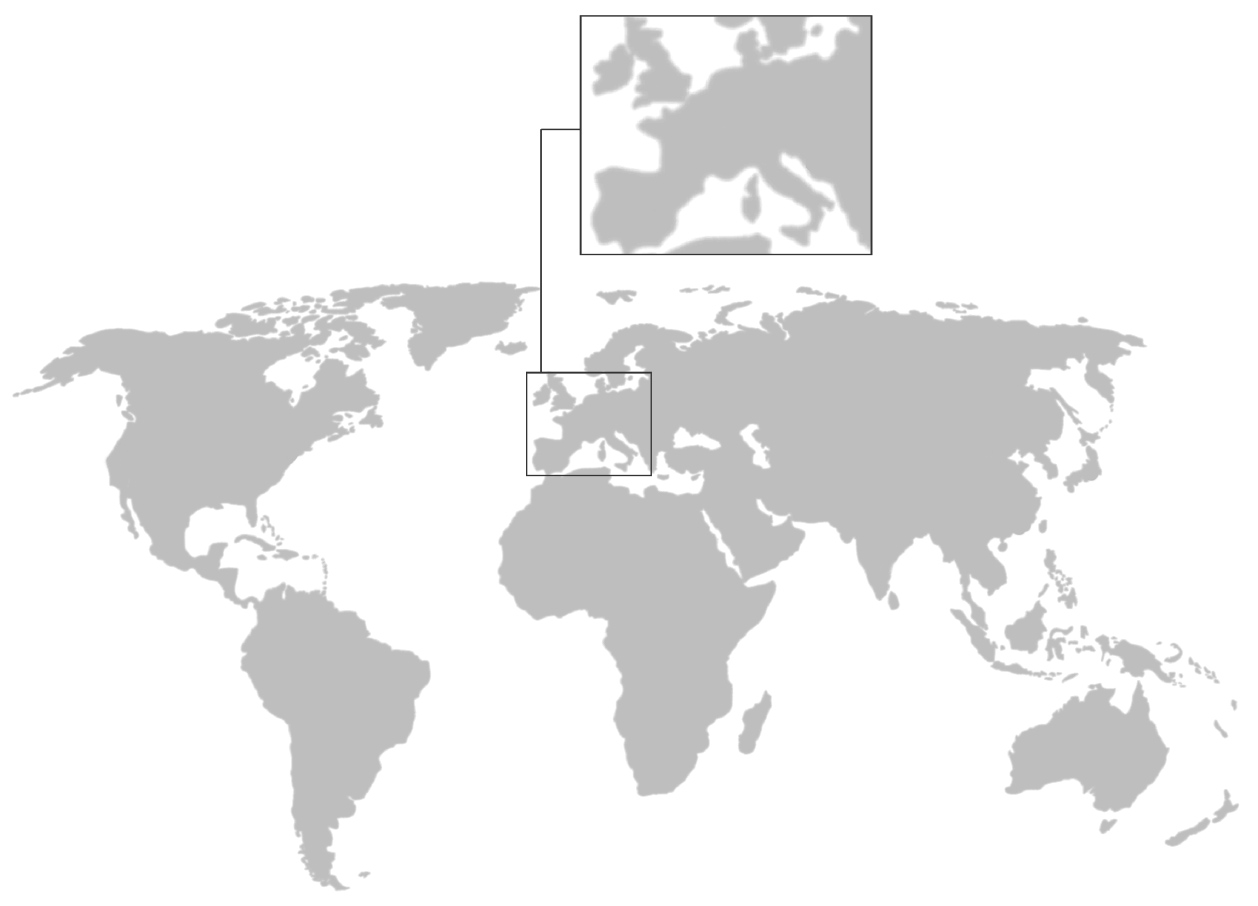 3
Наши бренды
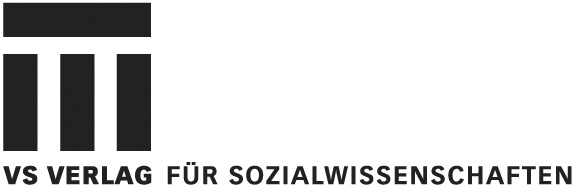 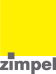 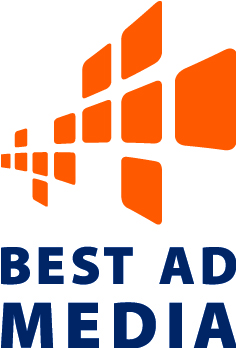 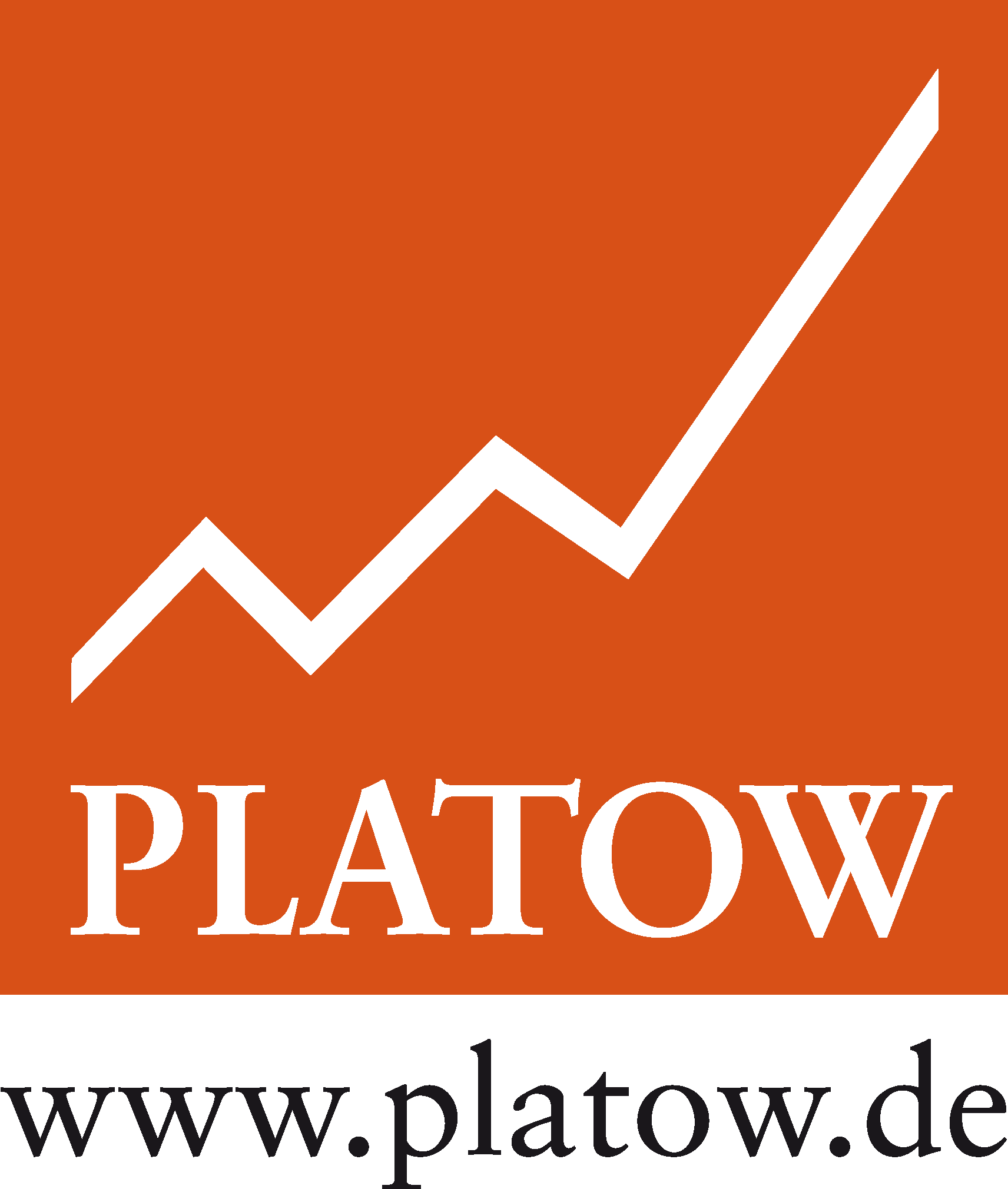 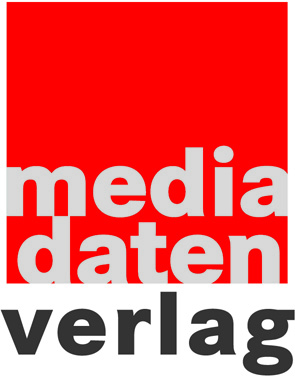 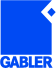 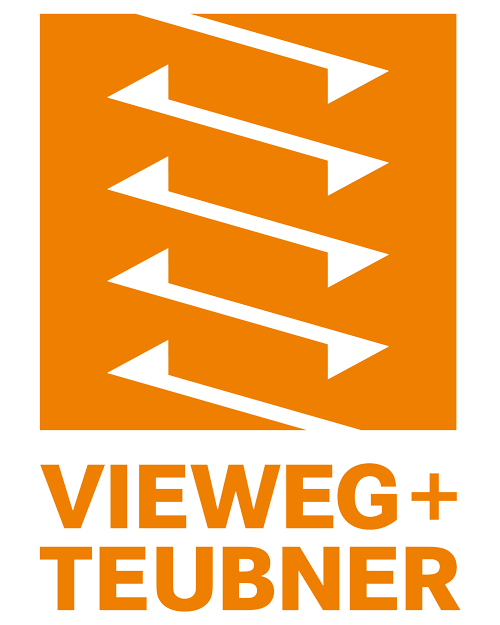 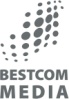 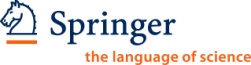 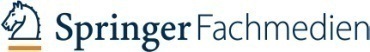 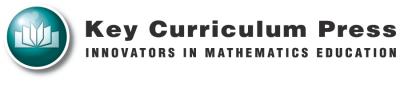 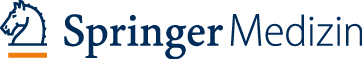 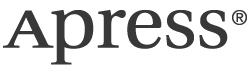 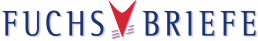 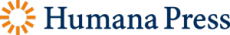 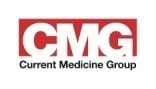 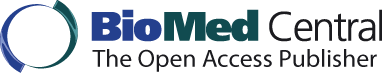 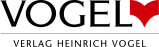 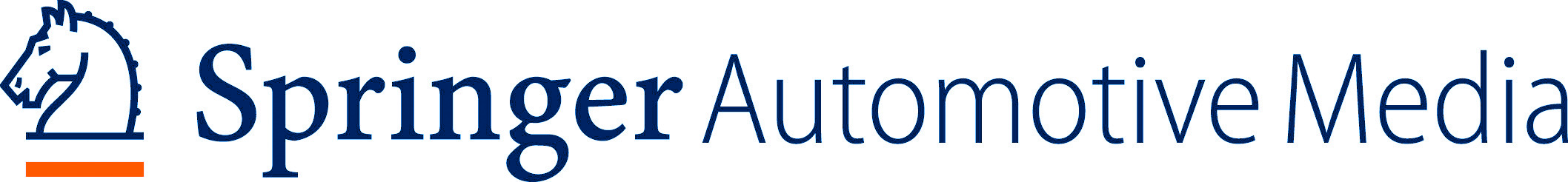 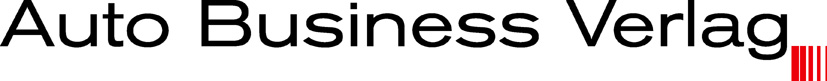 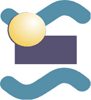 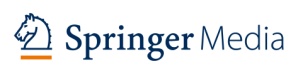 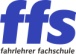 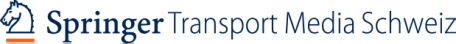 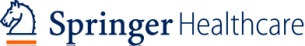 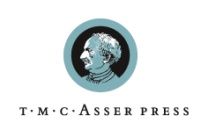 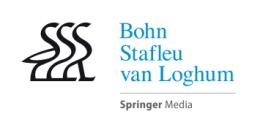 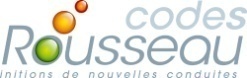 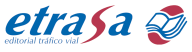 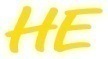 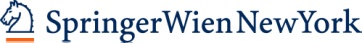 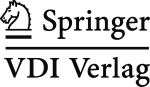 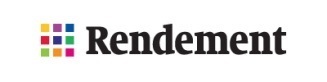 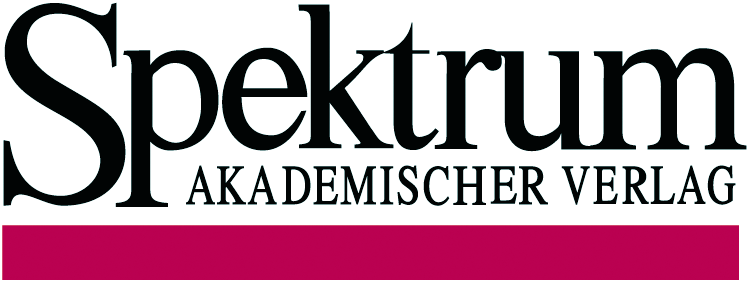 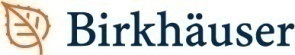 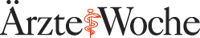 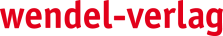 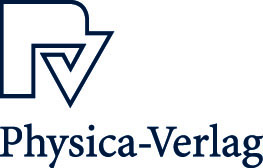 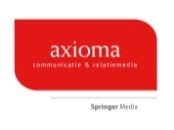 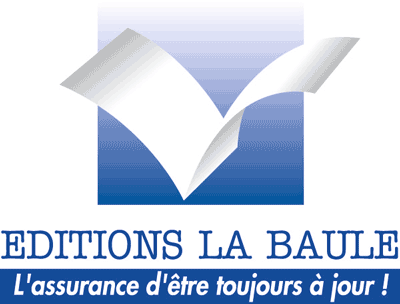 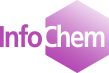 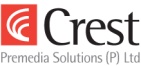 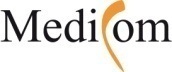 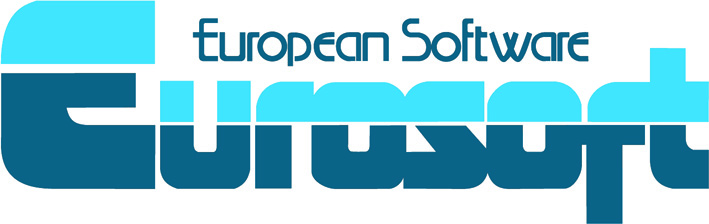 5
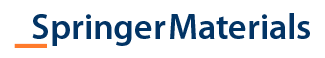 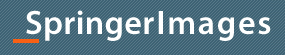 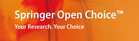 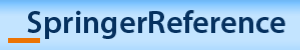 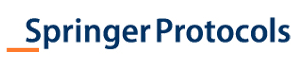 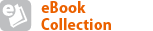 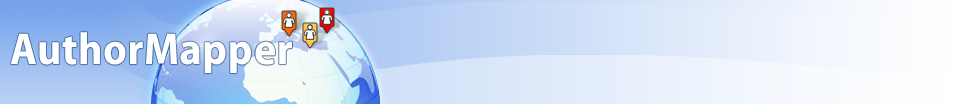 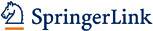 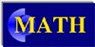 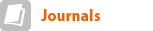 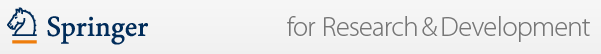 6
Ведущие издательства мира по количеству журналов
2,305
2,174
1,831
1,566
675
322
276
268
Academic/scholarly English language journals published in 2013
Ведущие издательства мира: по количеству опубликованных книг
5,718
4,185
2,486
1,678
1,640
1,512
975
Springer Всего более 180 000 книг
722
241
(Data from www.puballey.com; if a book is published simultaneously in hard- and paperback editions, only the hardback edition was included)
8
Number of Springer Journals with anImpact Factor 2005-13
Журналы Springer по состоянию на июнь  2015
ВСЕГО: у Springer 3068 журналов включая журналы открытого доступа (Open access journals)
Из них:
1601  индексируются Thomson Reuters  (Journal Citation Reports )  и имеют импакт-фактор. 
65 находятся на рассмотрении о включении в Thomson Reuters.
2247 журналов индексируются в Scopus
652 индексируются в PubMed
CAGR: 10%
Springer в странах Центральной Азии и Казахстане
9
Казахстан количество публикаций по сравнению со странами соседями
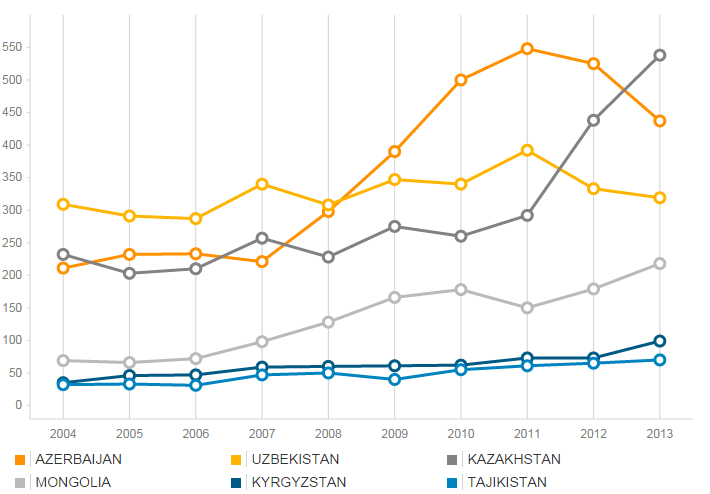 Source : ThomsonReuters InCites
Казахстан глобальный рейтинг по библиометрическим показателям
Global Ranking by
Source : SCImago. (2007). SJR — SCImago Journal & Country Rank. Retrieved October 8, 2014, from http://www.scimagojr.com
ТОП 10 журналов в которых публикуются учёные Казахстана
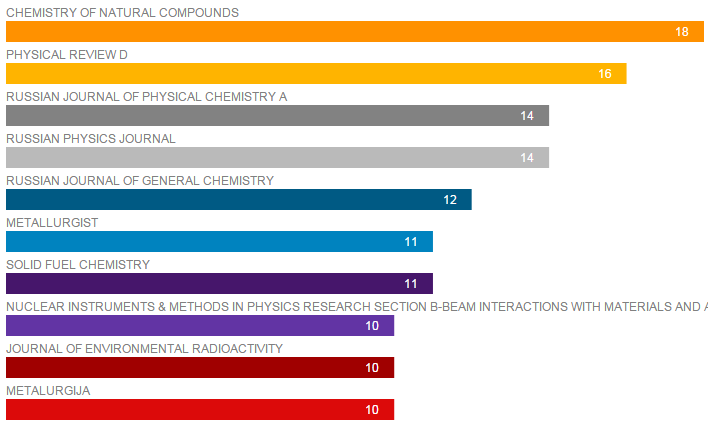 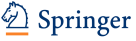 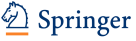 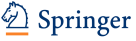 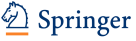 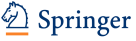 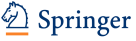 Source : ThomsonReuters InCites; 2013-2014
Публикации казахстанских авторов в Springer за 2000-2013 годы
CAGR: 20%
AuthorMapper excl. BMC
Казахстанские публикации по областям исследований по БД SpringerLink за 2000-2013 годы
AuthorMapper excl. BMC
Ресурсы Springer для Казахстана
9
ОБЪЯВЛЕНИЕ
www.springerlink.com
По Соглашению о подписке у 304 организаций Казахстана есть полнотекстовый доступ ко всем статьям и журналам издательства Springer, опубликованным с 1997 по 2015 гг. Всего более 3000 журналов.
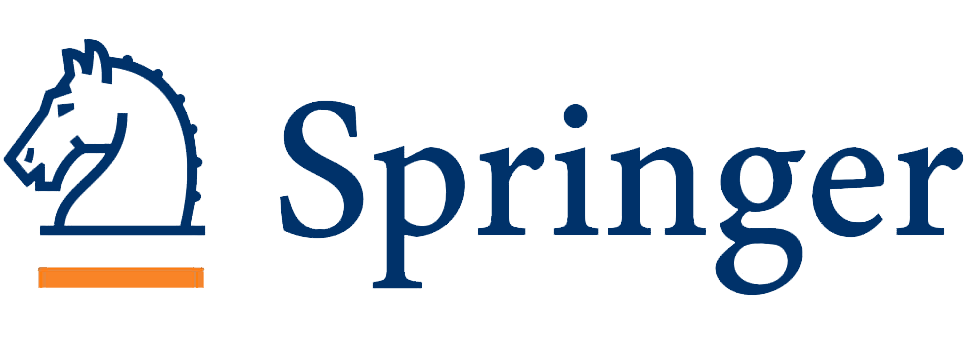 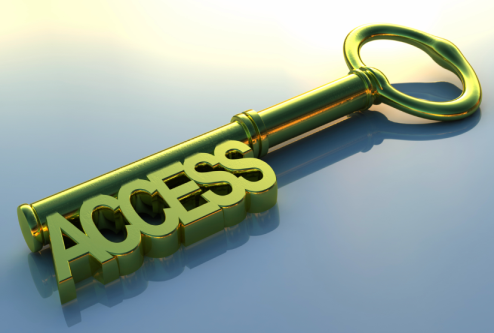 18
Как проверить есть ли доступ?
www.springerlink.com
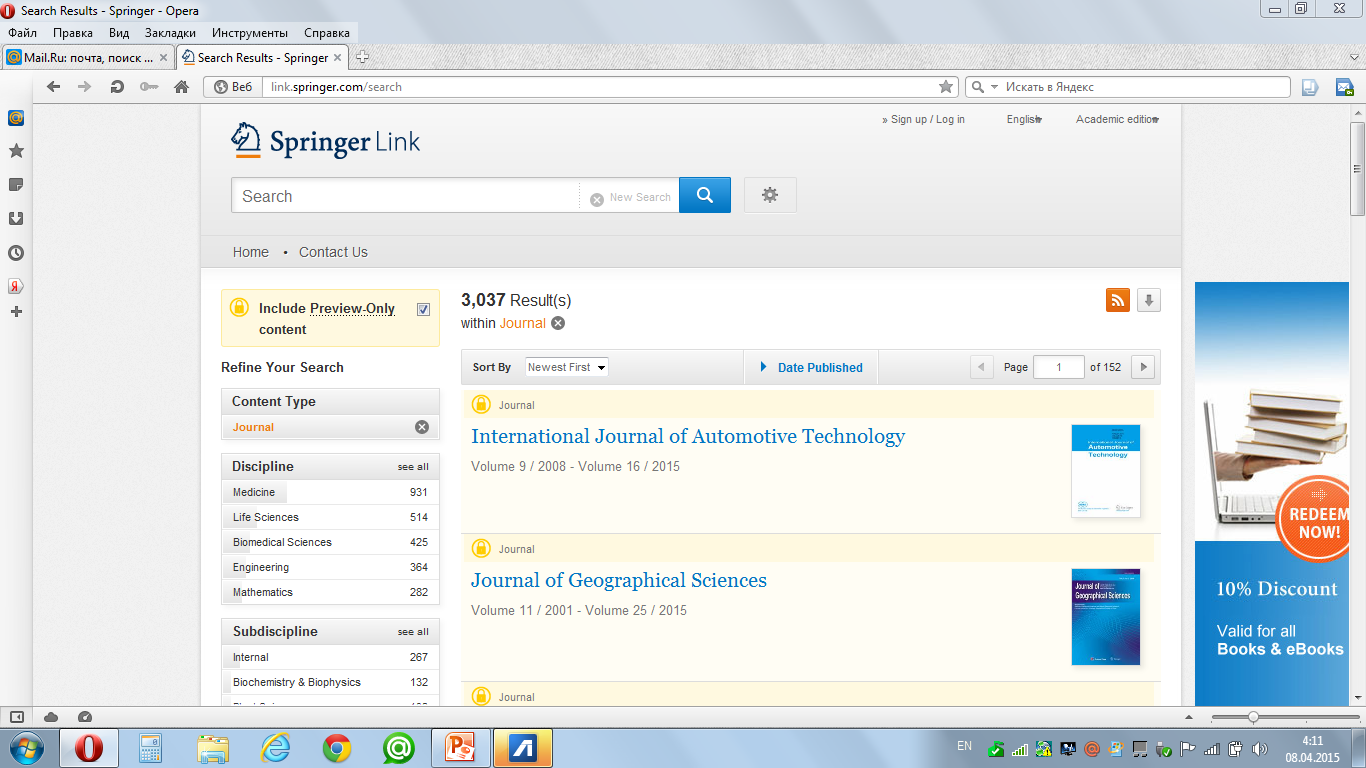 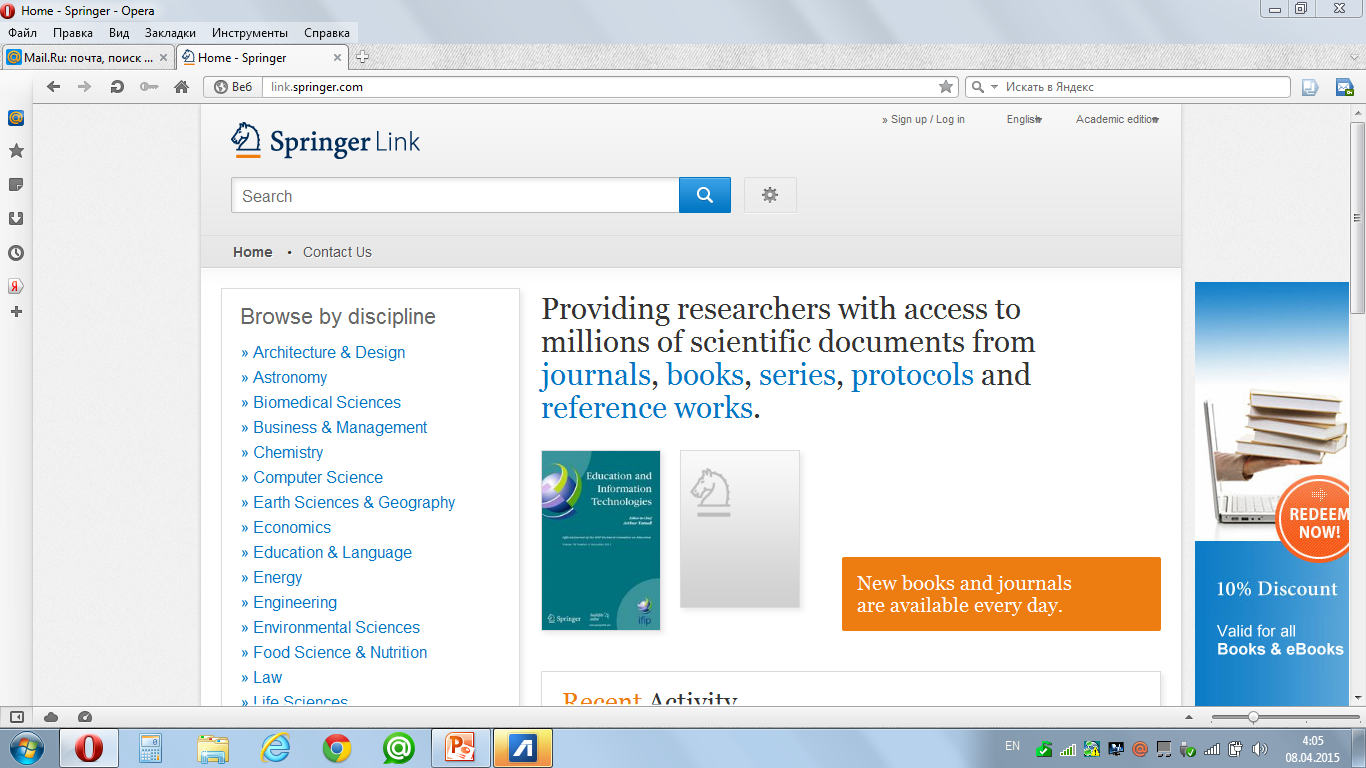 НЕТ ДОСТУПА
НЕТ ДОСТУПА
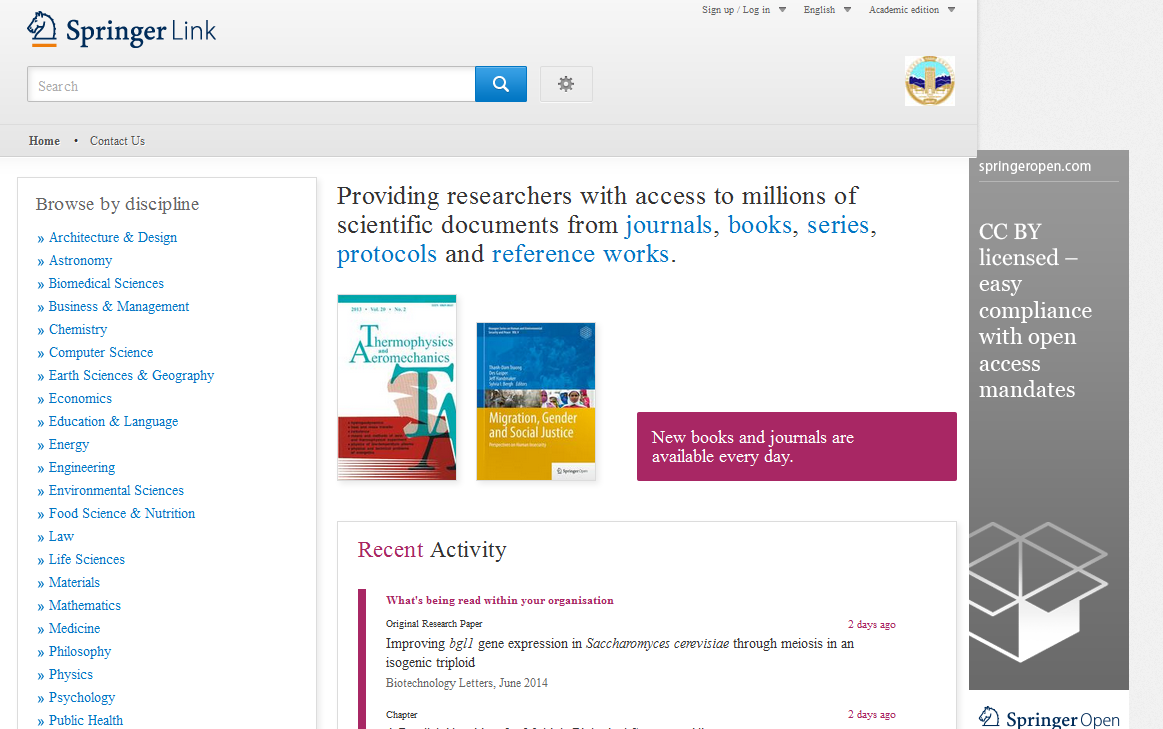 Есть ДОСТУП
Тренд Казахстана: как казахстанские пользователи попадают на SpringerLink?
Показатель посещений сайта SpringerLink напрямую говорит о том, что учёные Казахстана знают издательство Springer и активно с ним сотрудничают
Всего с момента подписания Меморандума с октября 2014 г. по мая 2015 г. скачано –  68 940 статей.
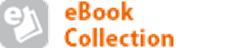 E-BOOK Коллекция Книг
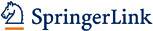 Всего с момента подписания Меморандума с октября 2014 г. по апрель 2015 г. скачано – 424 764
С марта 2015 г., в связи с отсутствием подписки, доступ на коллекцию электронных книг был закрыт. 
В связи с чем связано резкое увеличение количества отказов в скачивании.
Мероприятия проводимые Springer для Казахстана
9
Springer и Казахстан: перспективы сотрудничества
Научное сообщество Казахстана
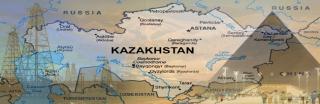 Авторские тренинги и услуги
Доступ к ресурсам SpringerLink
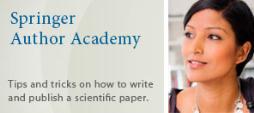 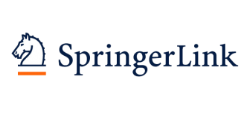 Поддержка Стратегии развития Казахстана
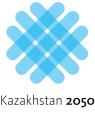 Вхождение в 30ку развитых экономик до 2050 
Развитие и повышение качества научных 
исследований (3%ВВП)
Бесплатные услуги образовательным и научным организациям Казахстана
Организация авторских сессий и тренингов в организациях Консорциума, включающих:
Обучение использованию платформы Springerlink
Обучение подготовке и опубликованию статей в рейтинговых зарубежных журналах
Подготовку списков журналов для опубликования по направлениям для организаций
Консультацию авторов и пользователей
Подготовку инструкций пользователей
Подготовку статистики использования платформы в разрезе организаций.
Проведение конференций/круглых столов международного уровня, направленных на повышение качества и публикационной активности в Казахстане
О проведенных семинарах Springer в период с февраля по май 2015 г.
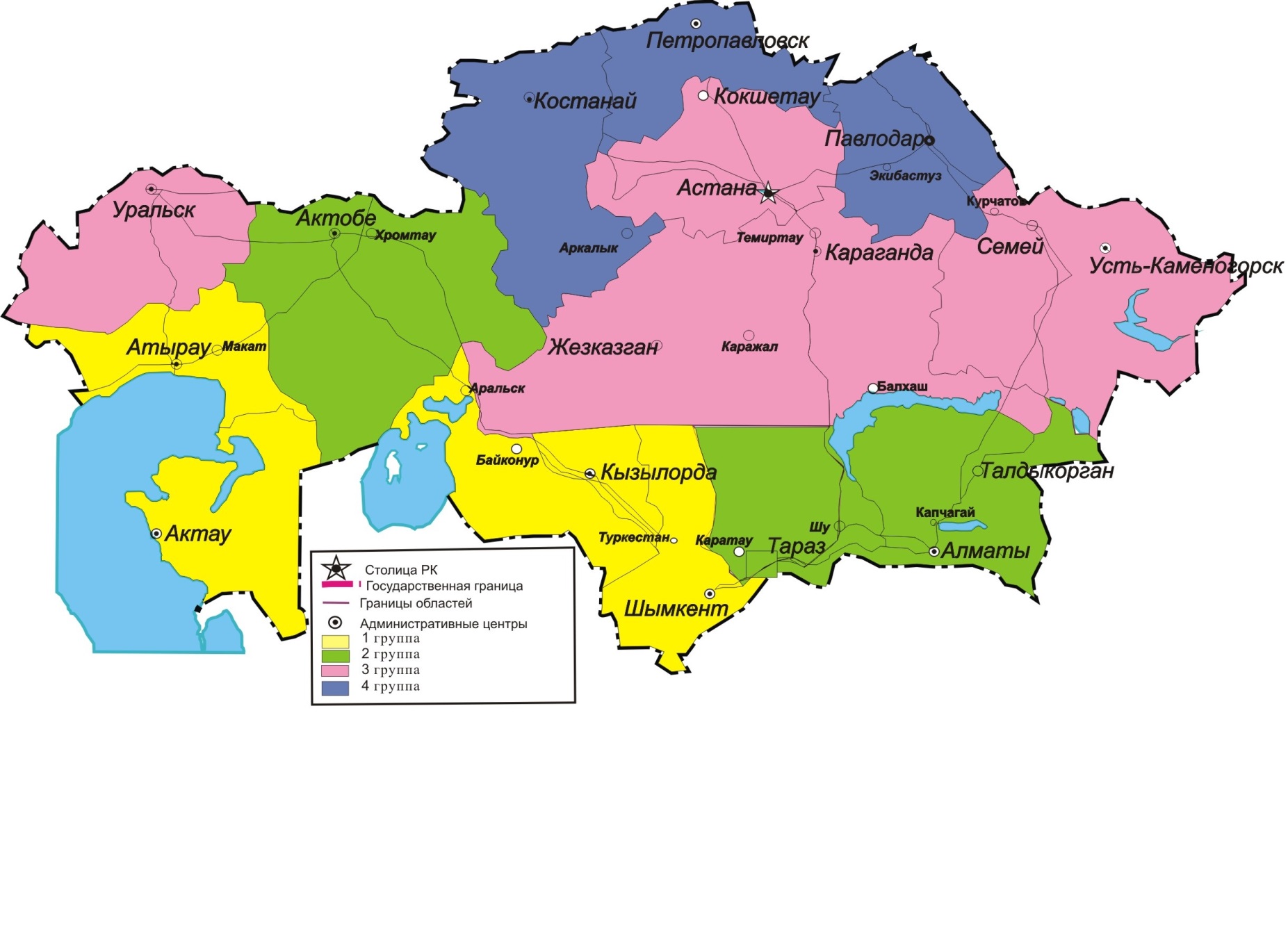 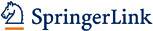 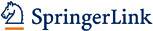 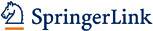 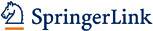 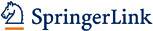 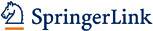 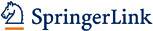 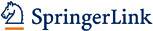 Всего с момента подписания Договора с конца февраля по май 2015 года проведено 73 тренинга (март 10, апрель 27, май 21, июнь -15 ) 
В 8 городах Казахстана: Алматы, Астана, Уральск, Караганда, Кокшетау, Семей, Павлодар, Костанай
Было охвачено около 80 организаций
Прошло обучение 2054 человек
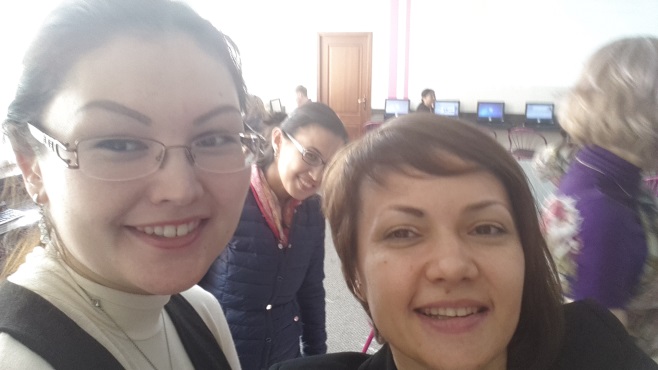 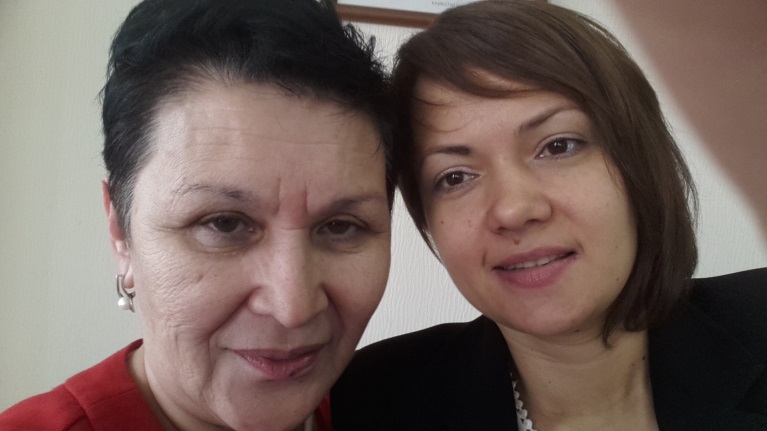 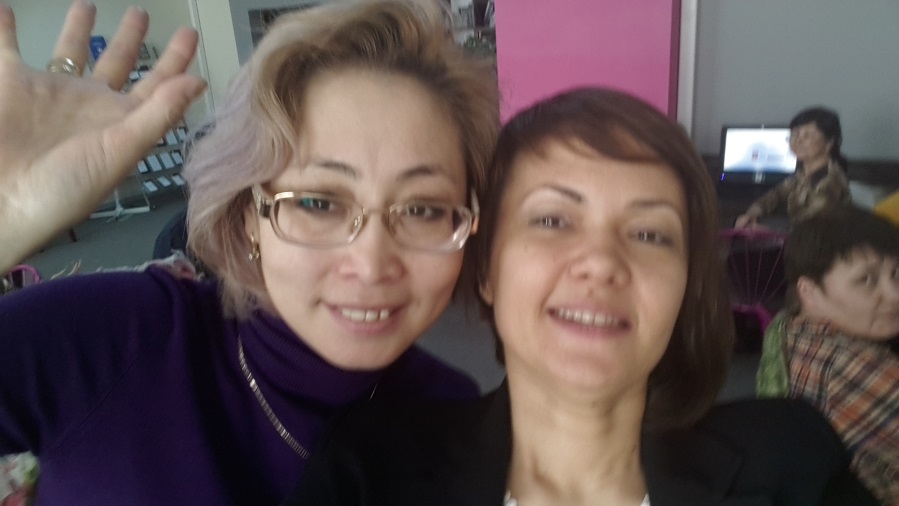 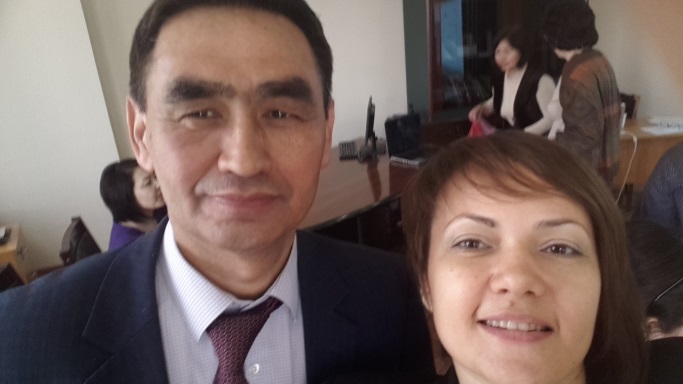 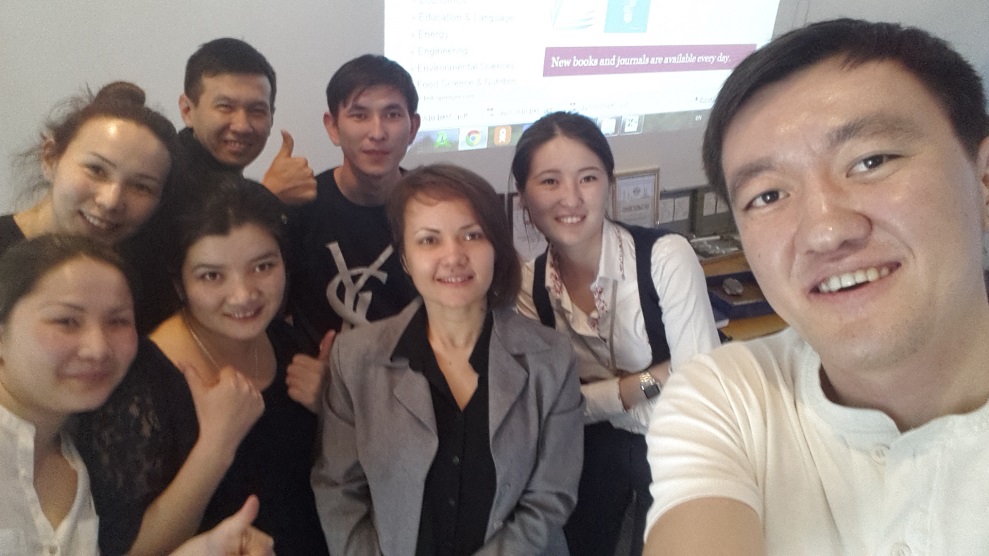 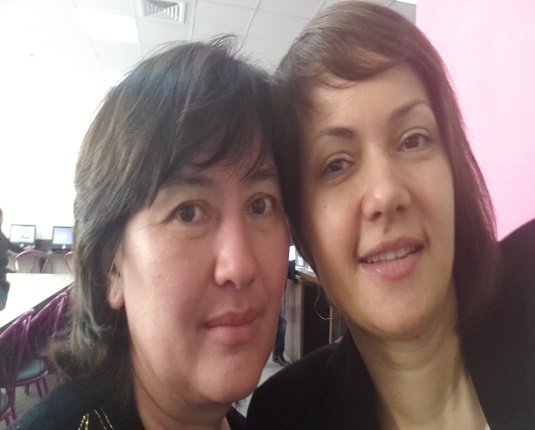 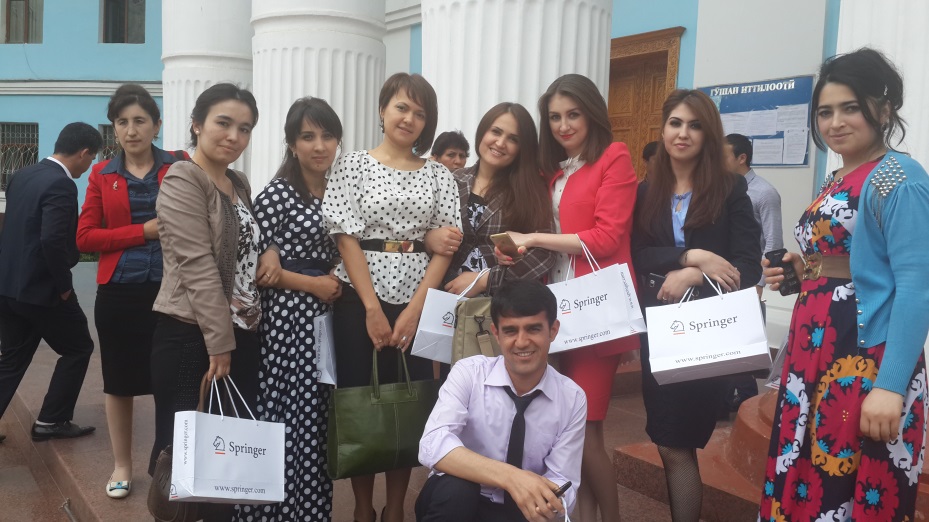 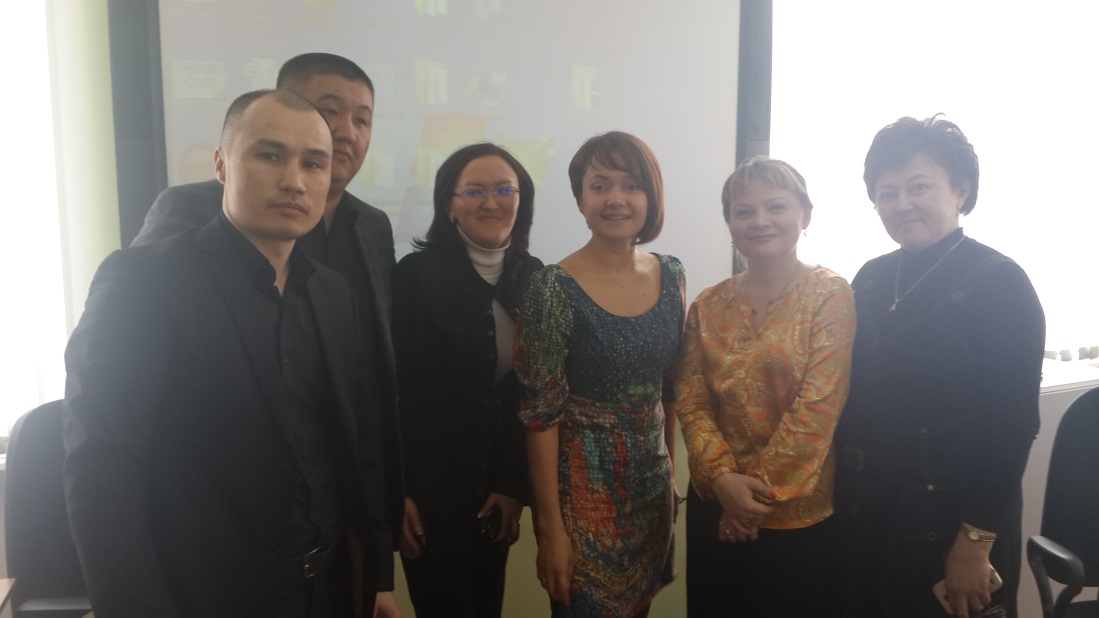 29
Спасибо за внимание!
По вопросам проведения семинаров и тренингов в Вашей организации на темы: 
«Использование ресурсов Springer»
«Личная стратегия: Как опубликовать статью в рейтинговых зарубежных журналах» 
«Springer и Казахстан перспективы сотрудничества» 
обращайтесь:

Ирина Александрова
Лицензионный менеджер Springer 
Казахстан
irina.alexandrova@springer.com
Моб.: +7 7017431444